Виды излучений
Тепловое излучение
– излучение нагретых тел. При столкновении быстрых атомов друг с другом  часть их  кинетической энергии идет на возбуждение атомов, которые затем излучают свет и переходят в невозбужденное состояние.
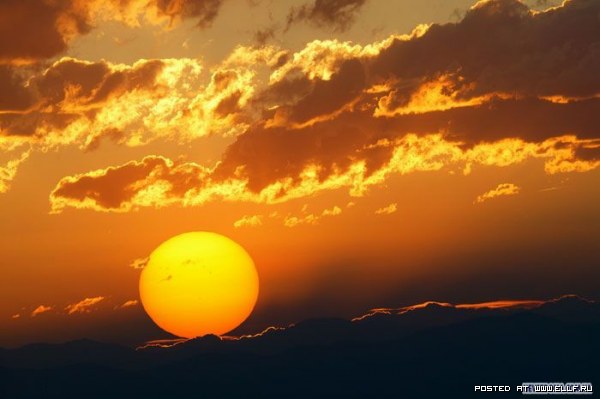 Электролюминесценция
При разряде в газах  электрическое поле сообщает электронам большую кинетическую энергию. Быстрые электроны испытывают неупругие соударения с атомами. Часть энергии идет  на возбуждение атомов. Возбужденные атомы излучают свет.
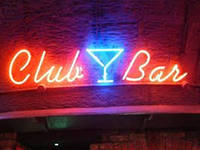 Катодолюминесценция
- свечение твердых тел, вызванных бомбардировкой их электронами.
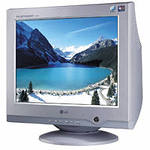 Хемилюминесценция
При некоторых химических реакциях, идущих с выделением энергии, часть этой энергии расходуется на излучение света.
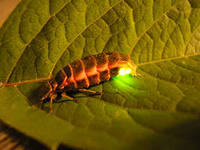 Фотолюминесценция
1) Флуоресценция2) ФосфоросценцияСвет возбуждает атомы вещества, и после этого они светятся сами.
Флуоресценция
Некоторые вещества обладают свойством  самосветиться в течение того времени, пока они подвергаются освещению посторонним источником света. Так, например, слабый раствор сернокислого хинина, подкисленный несколькими каплями серной кислоты, на дневном свете сияет с поверхности слабым голубоватым светом. Свечение тотчас исчезает, как будет прекращен доступ света к жидкости.
Применение флуоресценции
Дорожные знаки на щитах, покрытых флуоресцентной плёнкой

Ёлочные игрушки, покрытых флуоресцентной краской
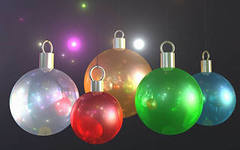 Правило Стокса
явление Ф. возникает в способных к Ф. телах почти исключительно под влиянием света, содержащего лучи короткой длины волны - фиолетовые и ультрафиолетовые.
длина волны фотолюминесценции больше, чем длина волны возбуждающего света.
Фотолюминесценция
Явление фотолюминесценции широко используется в лампах дневного света. Советский физик С.И.Вавилов предложил покрывать внутреннюю поверхность разрядной трубки веществами, способными светиться под действием излучения газового разряда.
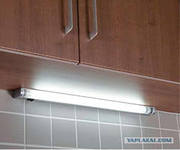